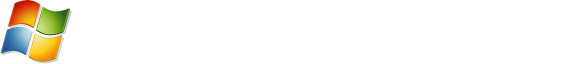 Windows 7 エンタープライズショートデモ
ユーザー状態移行ツール
User State Migration Tool 4.0
デスクトップ 環境の移行
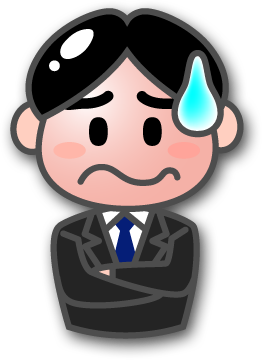 新しい環境への移行
ユーザー デスクトップ環境の移行
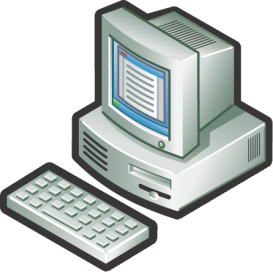 USMT によるデスクトップ環境の移行
アプリケーションの設定を含むユーザー アカウント、およびユーザーのファイル
Windows 7 へのデスクトップ環境の移行
スムーズなデスクトップ環境の移行
USMT：2つの移行シナリオ
ワイプ アンド ロード移行




サイド バイド サイド移行
ScanState
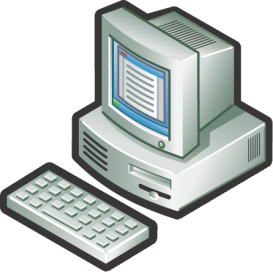 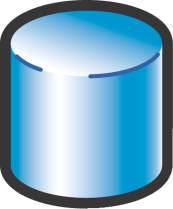 LoadState
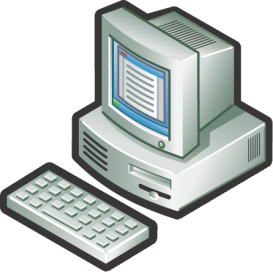 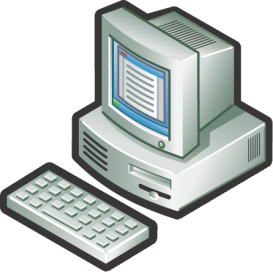 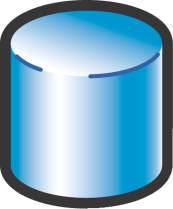 ScanState
LoadState
User State Migration Tool：USMT 4.0
アップデートされた USMT
Windows 7 対応
ユーザー状態データ取得のデータ量削減・高速化
低速なコンピュータでの環境評価時間の短縮
まとめ
User State Migration Tool 4.0
Windows 7 対応
ユーザー状態データ取得の高速化
ユーザー状態データ量の削減
低速なコンピュータでの環境評価時間の短縮
Windows 自動インストール キット (Windows AIK) の一部として提供
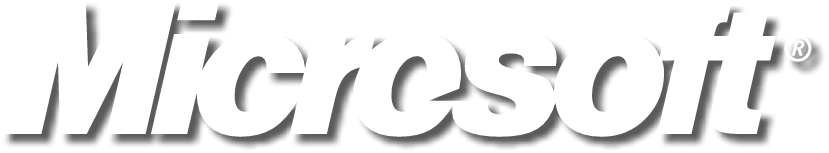